Федеральное государственное бюджетное образовательное учреждение
высшего образования «Красноярский государственный медицинский
университет имени профессора В.Ф. Войно-Ясенецкого»

Кафедра лучевой диагностики ИПО
Компрессионная эластография при болезни Крона: роль визуального наблюдения и полуколичественных показателей (Часть 2)
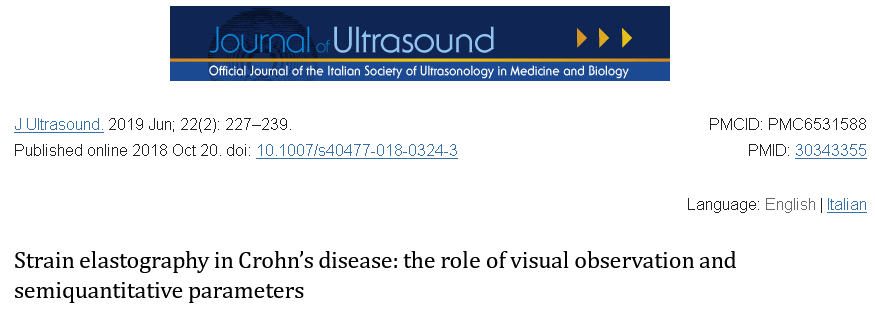 Выполнил:
Ординатор 1 года обучения
Специальности УЗД
Селивашко Михаил Андреевич
г. Красноярск, 2023
Болезнь Крона, хроническое течение и осложнения
Болезнь Крона характеризуется хроническим воспалением, поражающем стенку кишечника с прогрессирующим изменением слизистого, подслизистого, мышечного и серозного слоев. Двумя наиболее распространенными продолжительными осложнениями являются свищи и стриктуры кишечника. Эндоскопическое исследование позволяет выявить продольные и поперечные язвы, а также гиперемию и отек слизистой оболочки.
УЗИ позволяет установить степень и тяжесть патологического процесса при выявлении таких изменений стенок толстой кишки как глубокие язвы, утолщенная мышечная ткань, утолщенная брыжейка, свищи, стеноз которые могут свидетельствовать о длительном течении заболевания
Болезнь Крона. Компрессионная эластография (Quaia et al. 2018)
a) преобладание синего цвета, что свидетельствует о повышенной жесткости стенки (тип C по Fufezan);
b) преобладание синего и зеленого цвета, мозаичного характера, что соответствует о средней степени жесткости;
c) преобладание зеленого и красного цвета, что свидетельствует о менее жесткой мозаичной стенке;
d) характеризуется мозаичностью стенки с сочетанием зеленых и синих цветов, если стенка в основном более жесткая, или зеленых и красных цветов, если стенка в основном менее жесткая
Характерные особенности различных исследований: В-режим, ЦДК и компрессионная эластография при болезни Крона
Болезнь Крона, поражение терминального отдела подвздошной кишки в фазе обострения
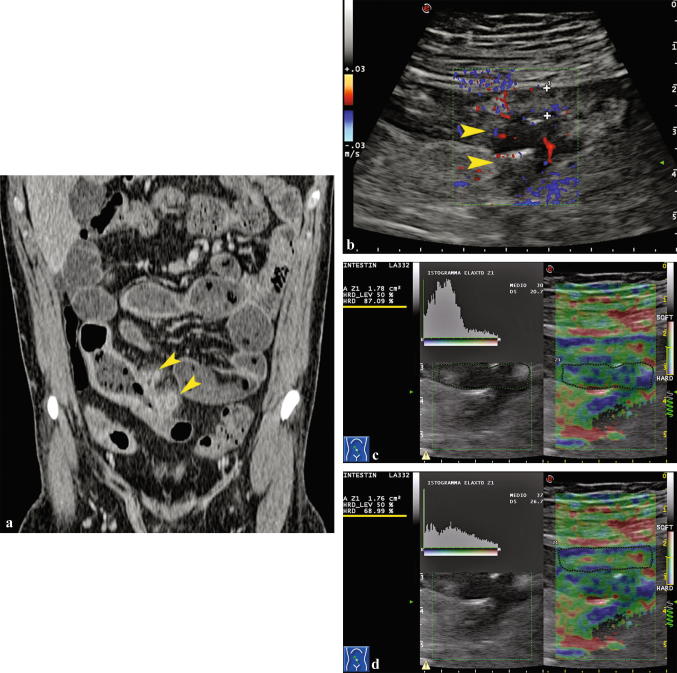 На снимке КТ-энтерографии с контрастным усилением визуализируются два очага воспаления, прилегающих к пораженной петле подвздошной кишки (стрелка)
Болезнь Крона, поражение терминального отдела подвздошной кишки в фазе обострения
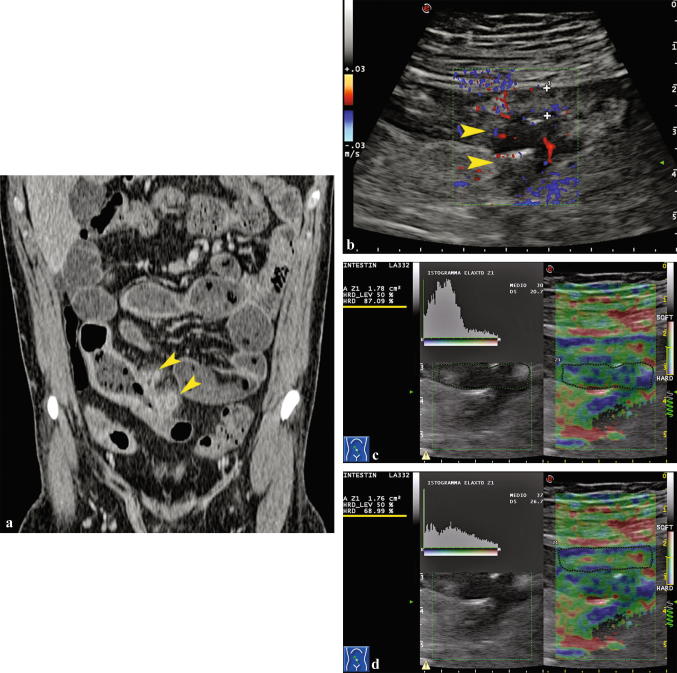 В режиме ЦДК очаг воспаления выглядит как гипоэхогенная область с гиперэхогенными зонами в центре, прилегающий к стенке подвздошной кишки (стрелка)
Болезнь Крона, поражение терминального отдела подвздошной кишки в фазе обострения
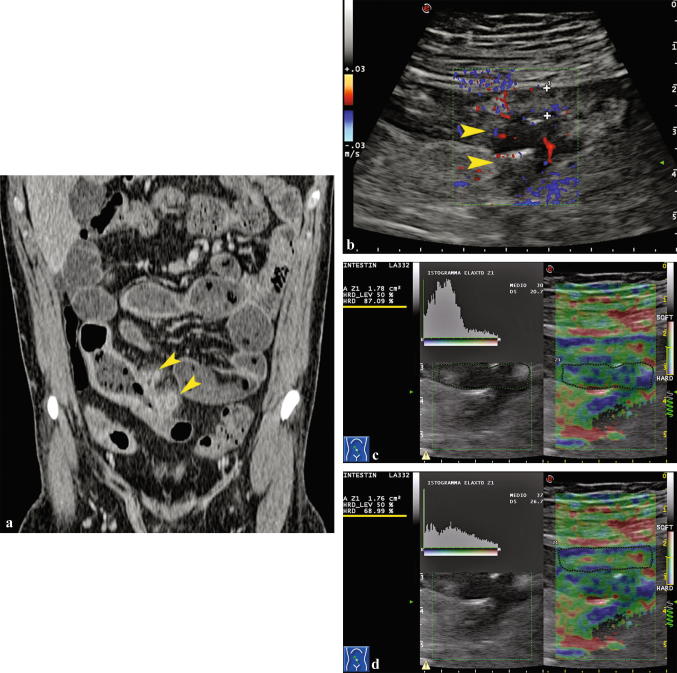 Компрессионная эластография с расчетом полуколичественных показателей задней и передней стенок кишечника
Рецидив болезни Крона на илеоколическом анастомозе с эпизодами частичной непроходимости
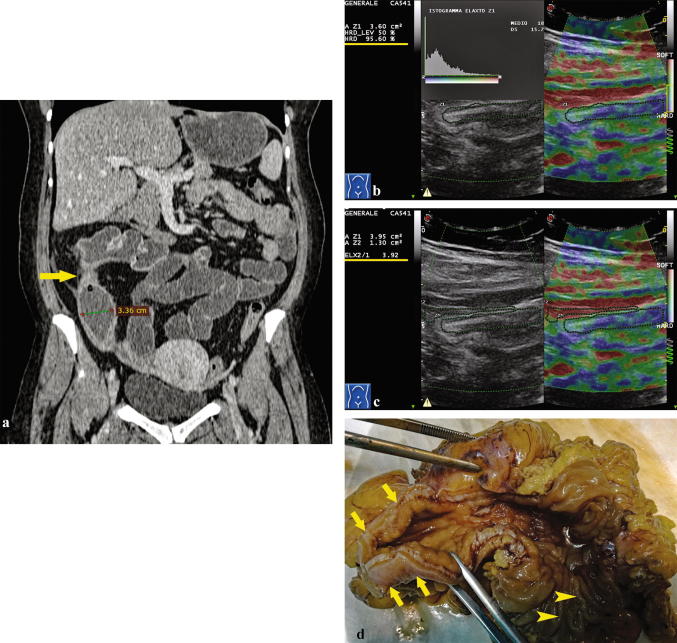 На КТ-энтерографии с контрастным усилением визуализируется стеноз (стрелка) и расширение просвета кишки
Рецидив болезни Крона на илеоколическом анастомозе с эпизодами частичной непроходимости
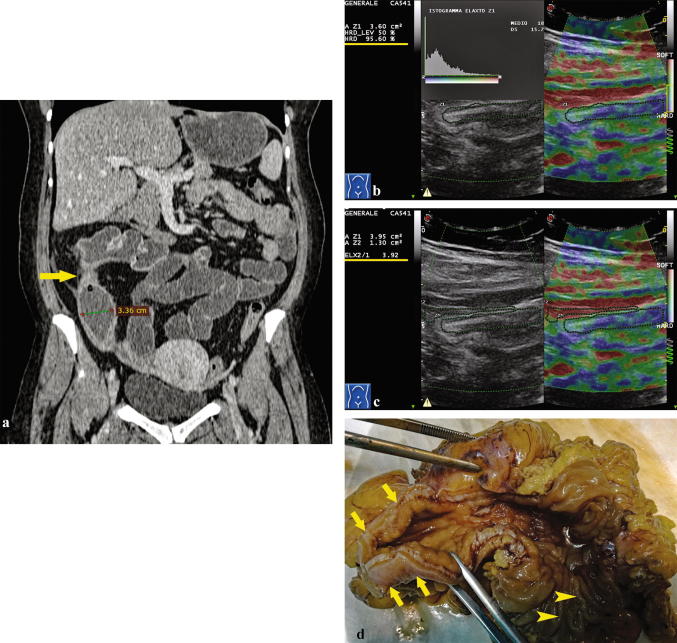 Полуколичественные показатели компрессионной эластографии подтверждают значительное увеличение жесткости стенотического участка
Рецидив болезни Крона на илеоколическом анастомозе с эпизодами частичной непроходимости
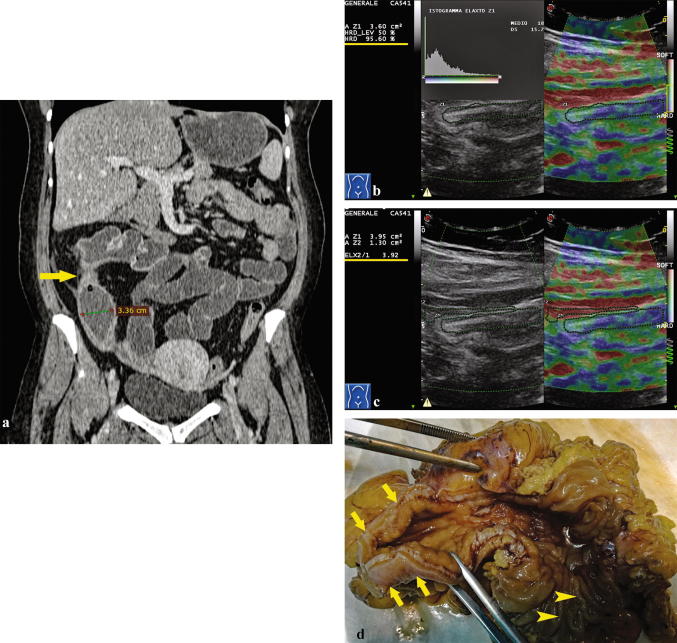 Результаты патолого-анатомического вскрытия подтверждают сужение просвета, утолщение стенки подвздошной кишки (стрелки), нормальную слизистую оболочку выше сужения (стрелки) и гипертрофию брыжейки
Болезнь Крона диагностированная 10 лет назад, поражение терминального отдела подвздошной кишки с эпизодом кишечной непроходимости
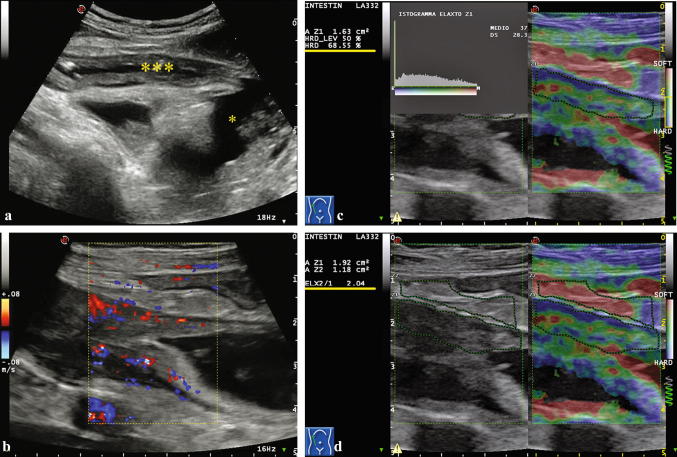 УЗИ брюшной полости, терминальный отдел подвздошной кишки визуализируется расширение > 3 см выше ригидной части терминального отдела подвздошной кишки, но просвет виден примерно за 5 см до стеноза
Болезнь Крона диагностированная 10 лет назад, поражение терминального отдела подвздошной кишки с эпизодом кишечной непроходимости
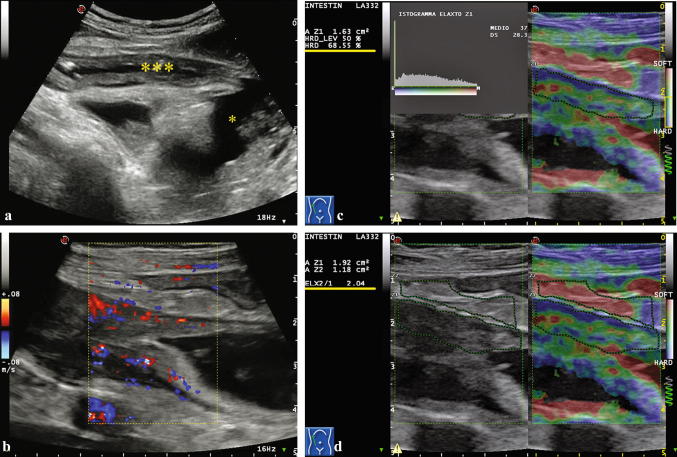 ЦДК дистальнее сужения подвздошной кишки: визуализируется утолщение стенок; локусы кровотока классифицируются как 3 класс по шкале Лимберга
Болезнь Крона диагностированная 10 лет назад, поражение терминального отдела подвздошной кишки с эпизодом кишечной непроходимости
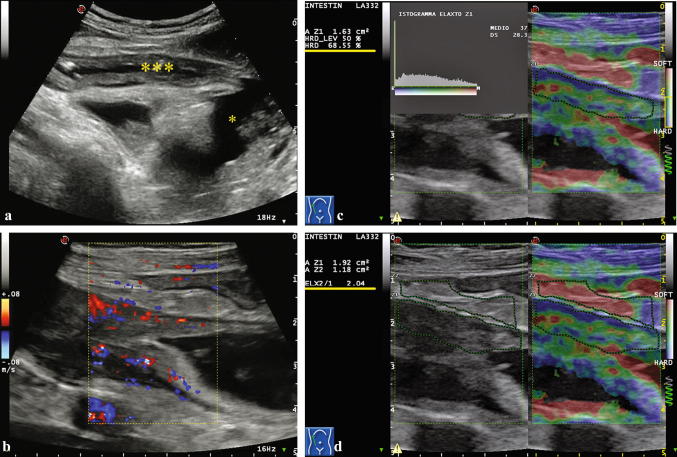 Полуколичественные показатели того же сегмента указывают на умеренно повышенную жесткость
Компрессионная эластография с использованием полуколичественных показателей (среднего значения, HRD и ELX2/1) в терапии и мониторинге болезни Крона
У пациентов с болезнью Крона целью терапии является ремиссия заболевания, поражающего стенку кишечника, так как это связано с лучшим прогнозом (меньшее количество госпитализаций из-за обострений и меньшее количество хирургических вмешательств из-за осложнений). Очаг поражения может быть недоступен для эндоскопических процедур, а при данном заболевании обычно поражается вся стенка кишечника. Поэтому диагностическая визуализация (УЗИ, КТ, МРТ) полезна для постановки диагноза и мониторинга заболевания
Болезнь Крона диагностированная 5 лет назад, поражение терминального отдела подвздошной кишки с обострением абдоминальных симптомов
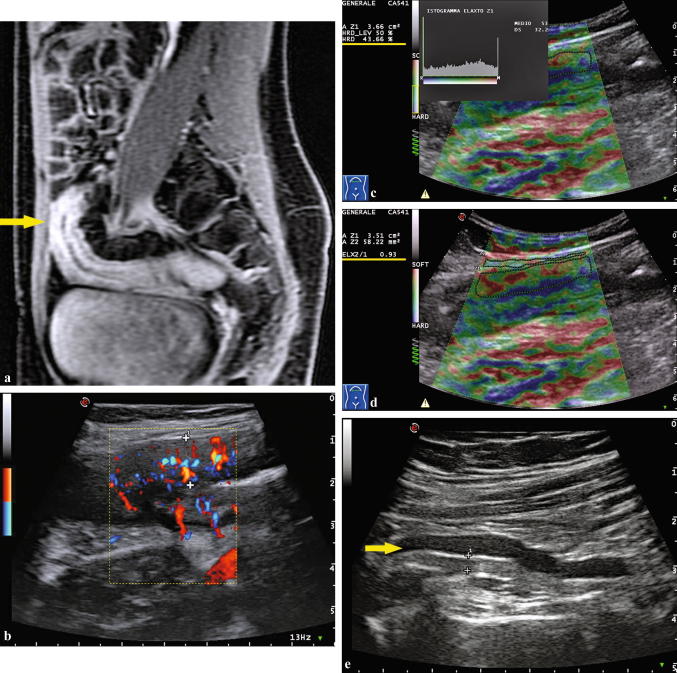 МРТ с контрастированием (энтерография): пораженный терминальный отдел подвздошной кишки визуализируется полностью с утолщением стенки и стратификацией
Болезнь Крона диагностированная 5 лет назад, поражение терминального отдела подвздошной кишки с обострением абдоминальных симптомов
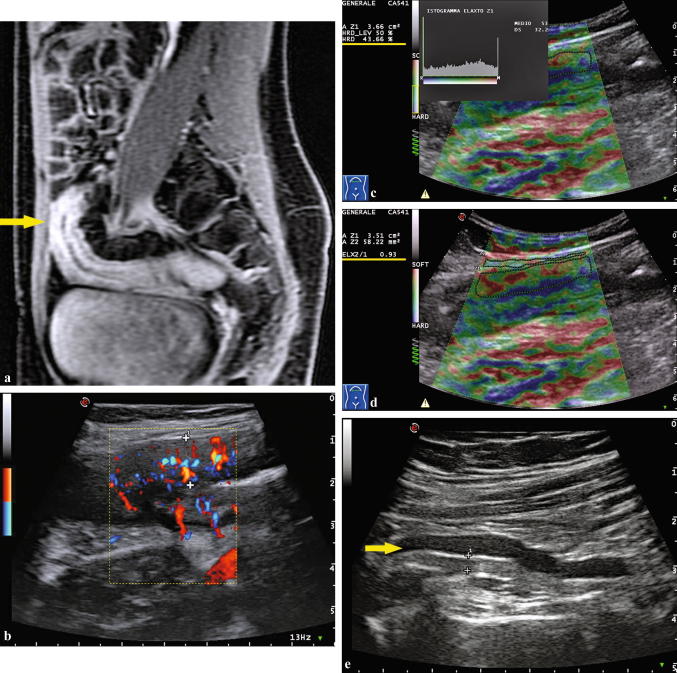 В режиме ЦДК визуализируется утолщение стенки с локусами кровотока
Болезнь Крона диагностированная 5 лет назад, поражение терминального отдела подвздошной кишки с обострением абдоминальных симптомов
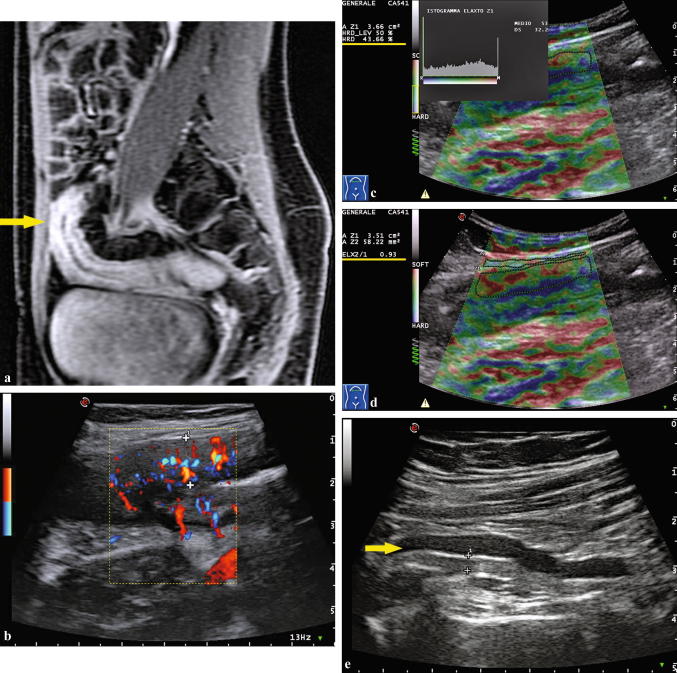 Компрессионная эластография с полуколичественными показателями - среднее значение, HRD и ELX2/1 - указывает лишь на незначительное повышение жесткости
Болезнь Крона диагностированная 5 лет назад, поражение терминального отдела подвздошной кишки с обострением абдоминальных симптомов
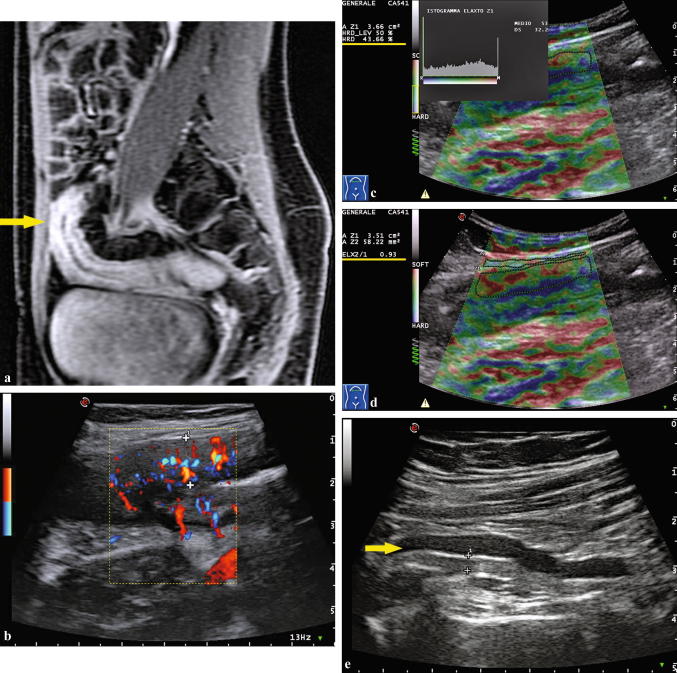 УЗИ в В-режиме через 8 месяцев медикаментозной терапии: визуализируется нормальная толщина стенок подвздошной кишки; и ее просвет (стрелка)
Болезнь Крона, поражение терминального отдела подвздошной кишки (КТ)
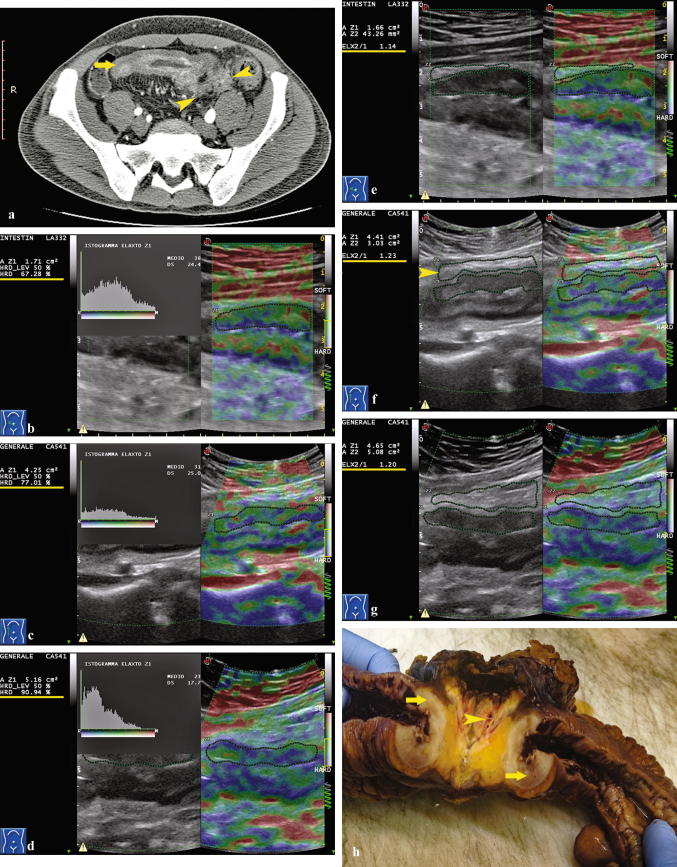 При КТ визуализируется пораженный сегмент (стрелка) рядом с небольшим скоплением жидкости (стрелка)
Болезнь Крона, поражение терминального отдела подвздошной кишки (компрессионная эластография)
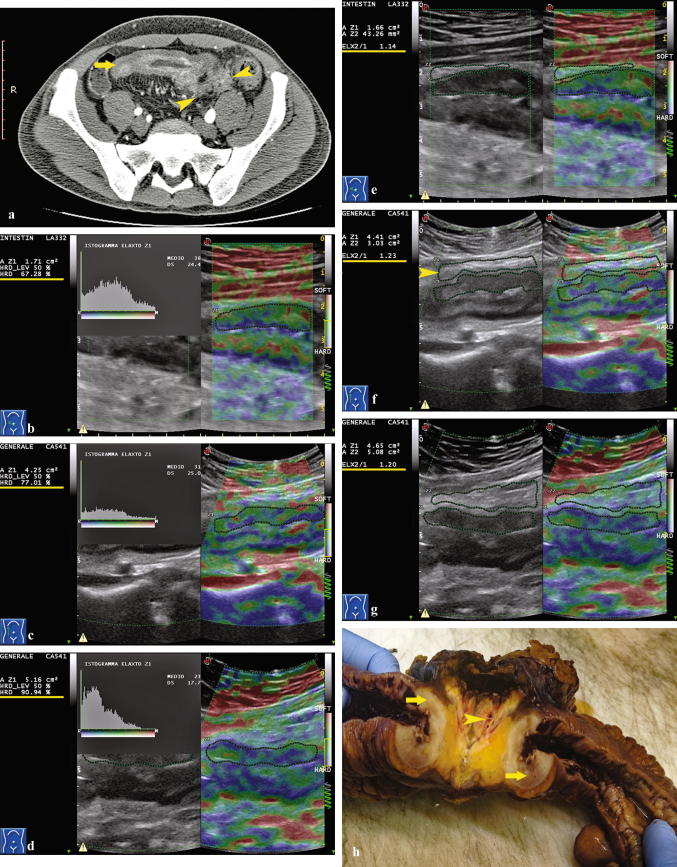 Последующая компрессионная эластография со средним значением и HRD-измерениями указывает на прогрессирующее увеличение жесткости стенок подвздошной кишки
Болезнь Крона, поражение терминального отдела подвздошной кишки (компрессионная эластография)
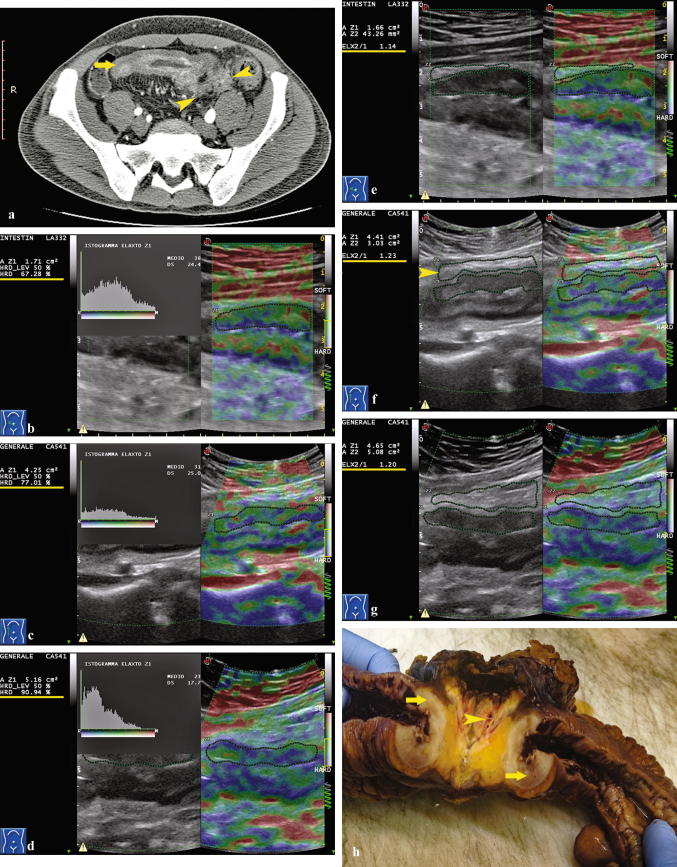 Компрессионная эластография с измерениями ELX2/1 не подтверждает увеличение жесткости стенок подвздошной кишки; согласно классификации этот участок соответствует типу B
Болезнь Крона, поражение терминального отдела подвздошной кишки (результаты патолого-анатомического вскрытия)
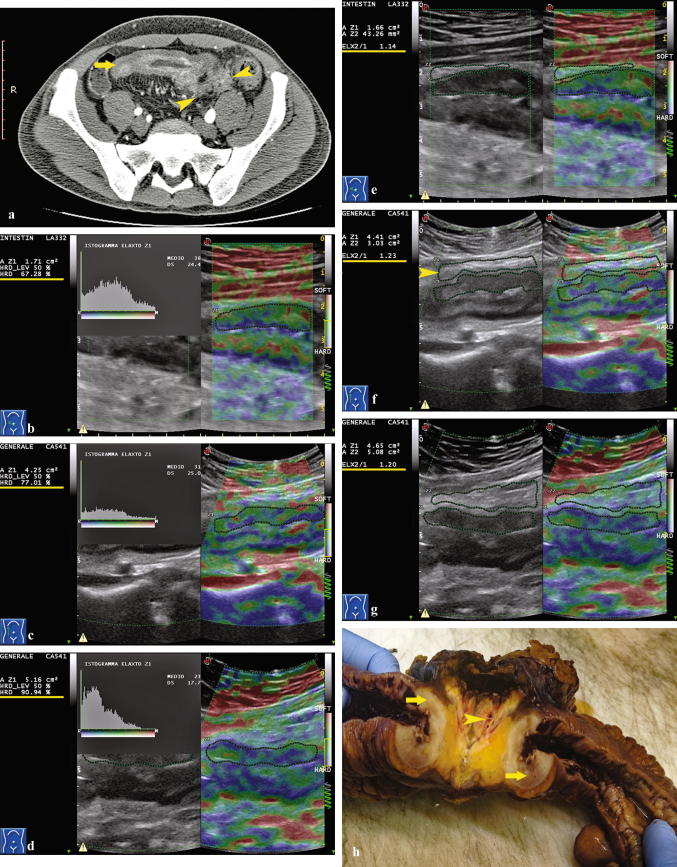 Результаты патолого-анатомического вскрытия: сужение просвета подвздошной кишки, выраженное утолщение стенки подвздошной кишки (стрелки), глубокую язву (стрелки) и гипертрофию брыжейки
Обсуждение
Компрессионная эластография не является рутинным методом диагностики заболеваний желудочно-кишечного тракта в клинической практике. Причин тому много: метод получения эластографических изображений отличается от традиционного метода УЗИ в реальном времени и требует периода обучения, интерпретация изображений не является интуитивной, как при УЗИ в В-режиме или ЦДК, а результаты, полученные с помощью сканеров, использующих различные методы эластографии, могут быть несопоставимы.
Однако некоторые примеры компрессионной эластографии – такие как, синие участки в стенке кишечника, свидетельствующие о явлениях фиброзного рубцевания или усилении интерстициального отека, и красно-желтые участки, свидетельствующие о распространенности воспаления, легко интерпретируются.
Выводы
Болезнь Крона - это хроническое воспалительное заболевание, которое вызывает прогрессирующее повреждение стенки кишечника с возможным развитием таких клинических осложнений, как образование свищей и стенозов.
Эластография не позволяет отличить болезнь Крона от других кишечных патологий или поставить гистологический диагноз, а дает лишь информацию о жесткости стенки кишечника, которая может быть соотнесена с повреждением стенки, в связи с длительностью заболевания.
По мнению авторов, разработка полуколичественных показателей дает более объективные данные, чем компрессионная эластография без расчета полуколичественных показателей, не требует классификационных систем и кажется более подходящей для мониторинга развития заболевания в клинической практике
Список литературы
Andrea Giannetti, Marco Matergi, Marco Biscontri, Francesco Tedone “Strain elastography in Crohn’s disease: the role of visual observation and semiquantitative parameters” //Journal J Ultrasound v.22(2) - 2018
doi: 10.1007/s40477-018-0324-3
Спасибо за внимание!